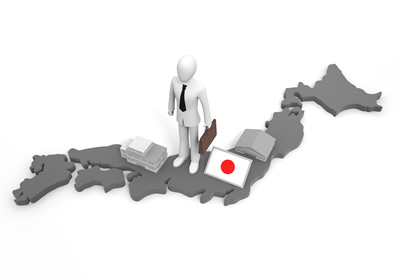 Obchodní JaponštinaBc. Jana Pospíchalová
Lekce 5 / 6
1
宿題
①　会議の時に得意先からあなたの携帯電話に電話が出ます。しかし、部長が今大事なことを説明しています。どうしましょうか？会議室でますか？または電話を取らないか？

②　部長のテーブルにある電話が鳴っています。部長が不在ので、あなたが代わりに電話を受けたいですが、相手先に何を言いましょうか？
2
名指し人
3
ベルが鳴る
4
急用
5
簡潔に
6
恐れ入ります
7
交換する
8
依頼
9
準備
10
無視する
11
優先
12
訪問
練習

A＞　社の～と申しますが、～様は、いらっしゃいますでしょうか。
B＞　社の～様でございますね。いつもお世話になっております。～の～（名）でございますね。～（名）とは、お約束でございましょうか？
A＞　はい、～時にお会いする約束になっております。

営業部の辻課長・２時		5)　製造部の井上部長・１０時	
2) 経理部の吉田課長・５時		6)　営業部の斉藤部長・８時
3)　総務課の武田	・１１時		7)　社長の藤川・４時
4)　人事課の高橋係長・２時		8)　生産技術化の内藤課長・９：３０
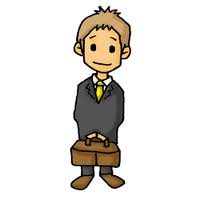 13
訪問
練習②

「誠に申し訳ございませんが、～日の～時のお約束を～日の～時に変更して頂きたいのですが」

再来週の1時　	＞　今週の木曜日の8時		
2) 13日13時　	＞　12日の9時	
3)　28日10時　	＞　来月の１日に10時
4)　19日の4時　	＞　27日の8時
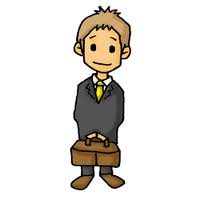 14
訪問
「本日は、貴重なお時間を割いて頂きまして、どうもありがとうございました」

「申し訳ございませんが、次の約束がありますので、本日はこれで失礼させて頂きます」

「では、次の機会に、また本日のお話を続きを、お聞かせてください」
15
宿題①
応接室
応接室では、「上座」と「下座」はどこでしょうか？
窓
肘掛いす
植物
植物
テーブル
肘掛長いす
花
瓶
肘掛いす
植物
サイドテーブル
入り口
16
宿題②
せきじ
応接室での席次
得意先へ訪問しに行きます。参加者は＞あなた+山田部長（あなたの上司）と得意先の富山部長+得意先の田中係長です。応接室での席次はどうなりますか？
窓
③


④
①
植物
植物
テーブル
花
瓶
②
植物
サイドテーブル
入り口
17
宿題③
お茶を出すタイミングは
いつでしょう？
お客さんを応接室へ案内しました。次の進め方はどうなりますか？順番を考えて下さい。

a) 面談に入ります
b) お茶を出します
c) 名刺交換をします
d) 挨拶をします
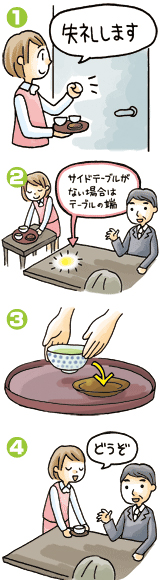 18
命令を受ける
練習

A＞　恐れ入りますが、「～～」についてもう一度おしゃっていただけませんか。

打ち合わせの時間		5)　相手の名前	
2) 　お客さんの名前		6)　銀行口座の番号
3)　出発時間			7)　締め切り
4)　電話番号			8)　計算の進め方
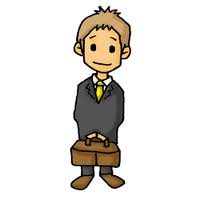 19
命令を受ける
練習

「恐れ入りますが、この「～～」は、
どのようにすればいいのでしょうか。」

コピー機・使う		5)　設備・立ち上げる	
2) 　データ・整理		6)　先方用の手紙
3)　グラフ・作る		7)　プロジェクター・使う
4)　はんこう・使う		8)　メール・答える
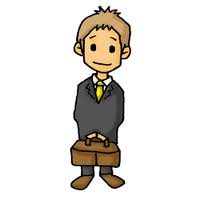 20
命令を受ける
練習②

A>　恐れ入りますが、先ほどおしゃった～～という言葉の意味がわからないので教えて頂けませんか。
B>  ～～というのは、～～のことです。

打ち合わせ		5)　締め切り
2) 報告書		6)　無視
3)　翻訳			7)　納入
4)　成功			8)　アポイント
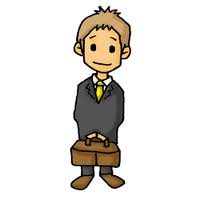 21
命令を受ける
練習

「～と～とどちらのほうが優先させばいいのですか」


１）計算・データ処理
２）お茶を準備する・会議室を片付ける
３）先方に電話する・課長にメールする
４）会議に行く・報告を終わらす
５）ITに電話する・GAに電話する
６）翻訳をする・打ち合わせへ行く
７）結論をまとめる・分析をする
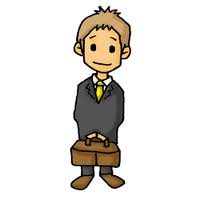 22
命令を受ける
練習

A>　Bさん、～をお願いします。
B>　実は、～から依頼された～をしているところなのですが、
　　　～と～とどちらのほうが優先させればいいですか。

１）データ処理・課長・用紙を記入する
２）プロジェクターの準備・部長・資料をまとまめる
３）データを分析・課長・大至急にこれを翻訳する
４）社内車の予約・課長・議事録を取る
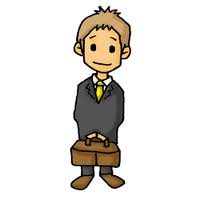 23
ご清聴ありがとうございました。
24